Metropolitan Council
Environmental Services
Info Item 1: 2012 Legislative Initiatives
Presented to the Environment Committee
September  27, 2011
Judd Schetnan, Government Affairs DirectorKeith Buttleman, Assistant General Manager, EQAJason Willett, MCES Finance Director
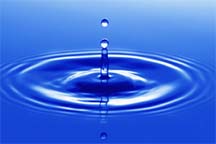 A Clean Water Agency
Council’s Legislative Process
Required to submit policy proposals to Governor by October 7
Governor’s office approves/declines initiatives by October  31
November–December:  Work with Revisors Office on bill drafts
January 24: 2012 Legislative session convenes
Bill 1: Housekeeping
Statute M.S. 473.543, 473.541 (2), 473.517 (1) and (9)
Eliminate word “control” in reference to Council’s budget and operations
Rationale: Old MWCC wording; eliminate possible confusion that this is only part of MCES’s functions
Statute M.S. 473.523 (1)
Change “board” to “Council”
Rationale: Wording consistency
Bill 1: Housekeeping
Statute M.S. 473.512
Eliminate election language for trade members to be excluded from MSRS (they are, if hired after 6/1/77)
Rationale: Election deadline was 8/1/77
Bill 1: Housekeeping
Statute M.S. 473.541 (2)
Modify so repayment of emergencies financing certificates is preferably from sewer fees not tax levies
Rationale: Use sewer fees if possible
Statute M.S. 473.519
Repeal (requires MCES to review and approve local wastewater charging systems)
Rationale: Local changes are city business; cities required to pay MCES bill via other statutes
Bill 1: Housekeeping
Statute M.S. 473.1565
Extend Water Planning Advisory Committee’s sunset date by 4 years
Rationale: Utility of group convened by Council; continuing work to do for committee
Statute M.S. 473.157
Repeal target pollution load requirements
Rationale: Redundant with PCA requirements for TMDLs under Clean Water Act
Bill 2: Policy—SAC
Statute M.S. 473.517 (3)
Change transfer amount that SAC ideally pays from “reserve capacity” to “growth costs”
Rationale: 2010 Customer Task Force recommendation; better equity; better financially
Eliminate or modify SAC shift sunset date (as can be supported by Metro Cities)
Rationale: Financially prudent given continuing recession; bond rating concern
Bill 3: Policy—Data Privacy
Statute M.S. 13.64
Add subdivision to protect from public disclosure all facility plans and specs in Council’s possession:
Buildings owned by Council
Rationale: Security of facilities
Other such documents (unless written permission is received from the owners)
Rationale: Protect trade or competitive secrets, and private property security
Questions, Concerns or Other Ideas
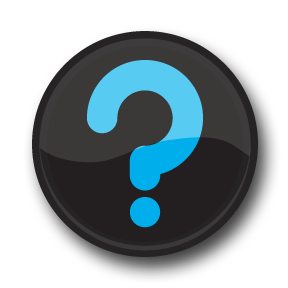